РЕЗУЛЬТАТЫ ДЕЯТЕЛЬНОСТИ НАУЧНОЙ ШКОЛЫ 
«ОЦЕНКА И УПРАВЛЕНИЕ СТОИМОСТЬЮ АКТИВОВ И БИЗНЕСА»РУКОВОДИТЕЛЬ: ФЕДОТОВА М.А.
102
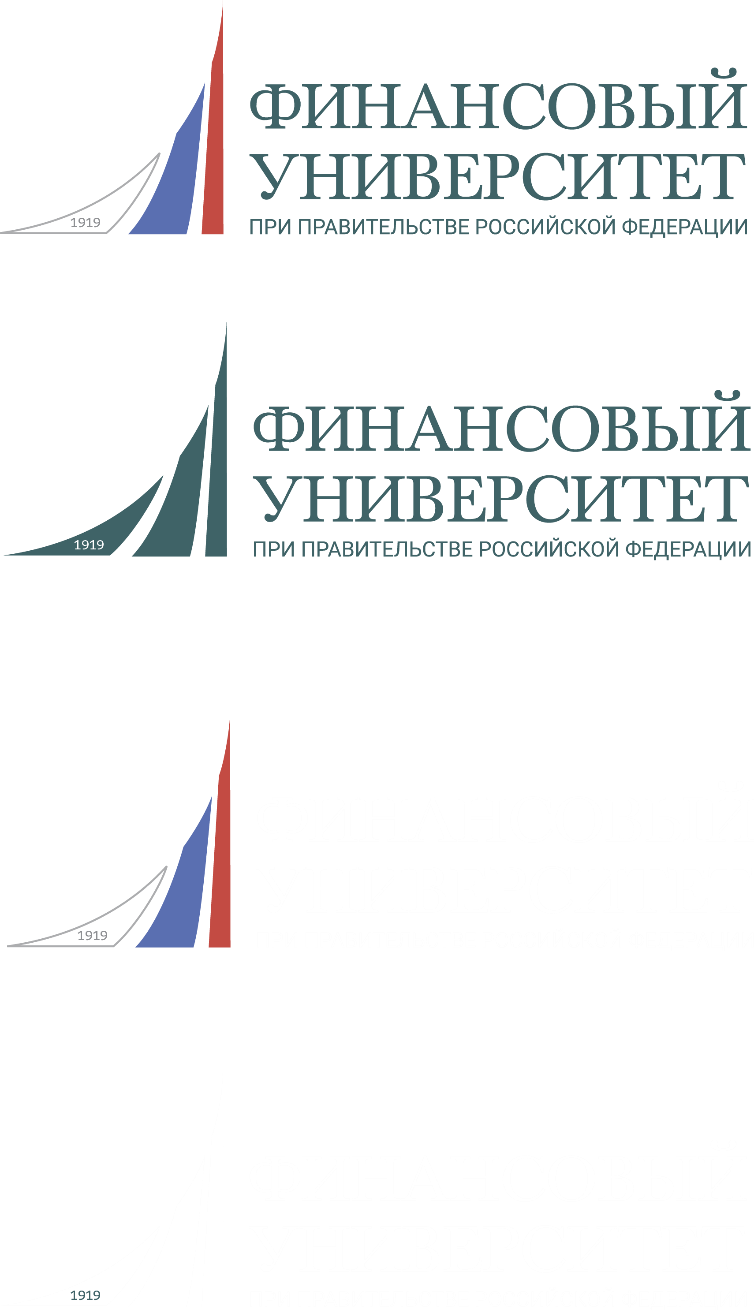 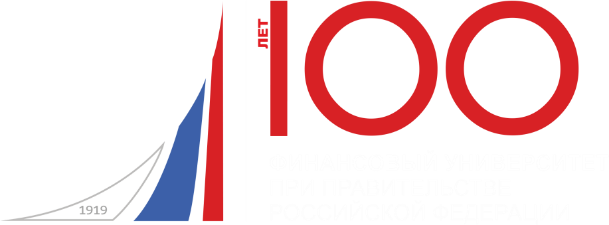 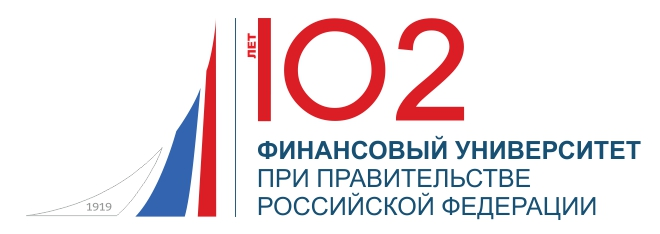 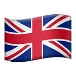 Научный руководитель
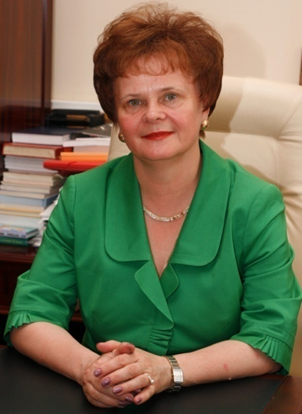 Федотова Марина Алексеевна, окончила Московский финансовый институт, доктор экономических наук, профессор, лауреат Премии Президента Российской Федерации в области образования (2000), Заслуженный экономист Российской Федерации (2002), Почетный работник высшего профессионального образования РФ, награждена Орденом Почета (2019), ординарный профессор Финуниверситета.
2
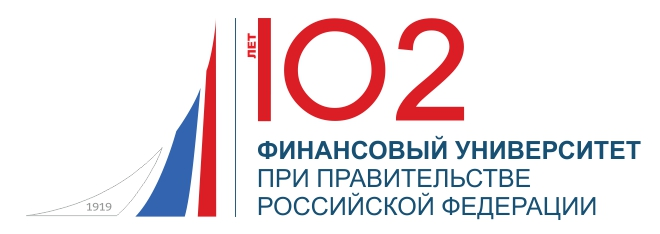 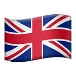 Кадровый состав
Пул потенциальных научных руководителей аспирантов научной школы:
Кадровый состав школы
Количественный состав научной школы на май 2021 года - 25 человек (из них 10 докторов наук, 14 кандидатов наук, 1  преподаватель без ученой степени) - преподаватели  Департамента корпоративных финансов и корпоративного управления Факультета экономики и бизнеса Финансового университета. 
Численность молодых ученых до 35 лет – 3 человека. 
К работе Школы привлекаются бакалавры и магистры.
Федотова М.А., д.э.н., профессор, заместитель научного руководителя Финуниверситета, профессор Департамента корпоративных финансов и корпоративного управления Факультета экономики и бизнеса
Волович Н.В. д.э.н., профессор, профессор Департамента корпоративных финансов и корпоративного управления Факультета экономики и бизнеса 
Григорьев В.В. д.э.н., профессор, профессор Департамента корпоративных финансов и корпоративного управления Факультета экономики и бизнеса
Лосева О.В. д.э.н., профессор, заместитель руководителя Департамента корпоративных финансов и корпоративного управления Факультета экономики и бизнеса 
Стерник С.Г., д.э.н., профессор, профессор Департамента корпоративных финансов и корпоративного управления Факультета экономики и бизнеса 
Тазихина Т.В., к.э.н., доцент, профессор Департамента корпоративных финансов и корпоративного управления Факультета экономики и бизнеса 
Тютюкина Е.Б. Н.И., д.э.н., профессор, профессор Департамента корпоративных финансов и корпоративного управления Факультета экономики и бизнеса
3
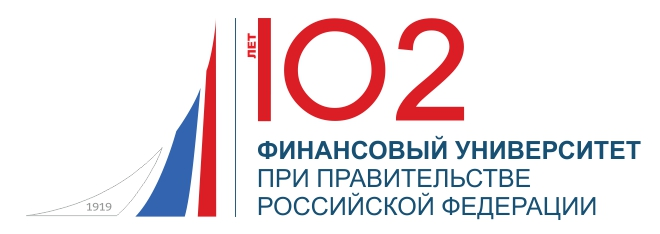 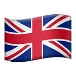 Направления научной деятельности: 
08.00.10 Финансы, денежное обращение, кредит
В 2014-2020 гг. научными направлениями исследования школы являлись следующие области: 
Современные концепции стоимости и развитие методологии стоимостной оценки;
Трансформация отношений собственности и методов оценки объектов собсвтенности в условиях цифровизации общества;
Стоимостная оценка бизнеса: современные подходы, методы, инструменты;
Стоимостно-ориентированное управление корпорациями;
Развитие методологии оценки стоимости человеческого и интеллектуального капитала на микро-, мезо и макроуровнях;
Стоимость цифровых нематериальных и финансовых активов: оценка и управление;
Развитие методов оценки стоимости объектов интеллектуальной собственности и нематериальных активов;
Финансово-стоимостные аспекты и тенденции развития современного рынка недвижимости;
Совершенствование инструментария оценки и управления проблемными активами, кризисными компаниями и регионами;
Стандартизация и регулирование оценочной деятельности в современных условиях;
Развитие стоимостной оценки уникальных объектов собственности;
Развитие инструментов инвестирования и финансирования инфраструктурных проектов;
Развитие финансово-экономических механизмов привлечения инвестиций в природоохранные проекты.
4
102
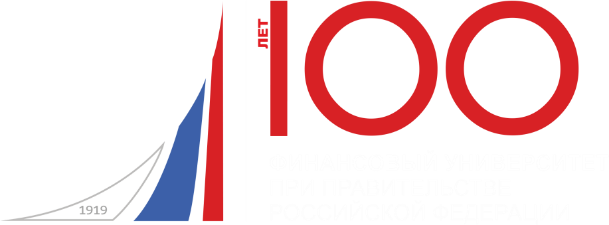 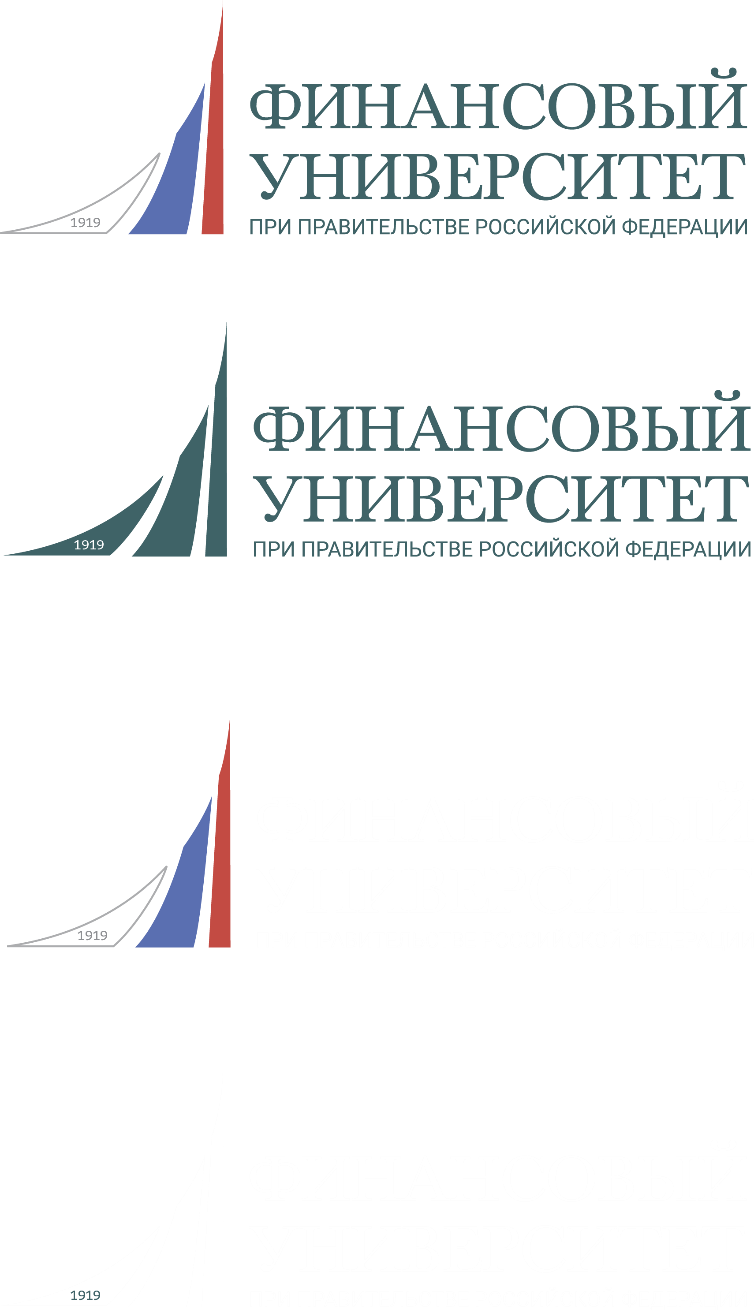 Достижения в публикационной деятельности
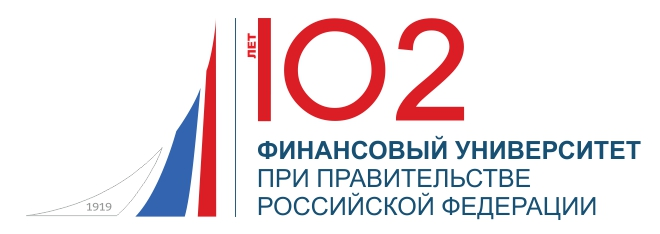 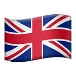 Показатели деятельности научной школы
Монографии  2015 – 2021
Статьи ВАК 2015-2021 (май)
Статьи Wos и Scopus – 2015 – 2021 (май)
Учебники и учебные пособия  2016-2021
6
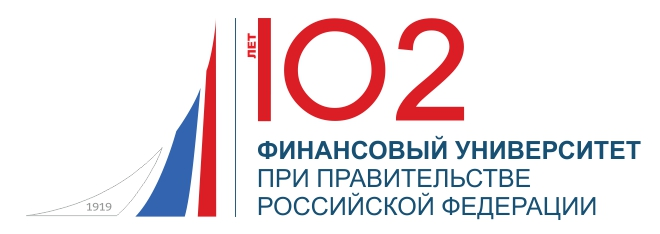 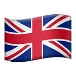 Показатели деятельности научной школы  за 2015-2021 гг.
7
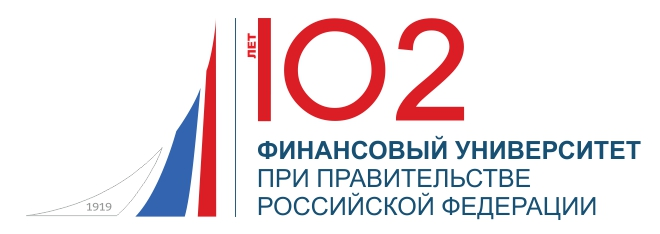 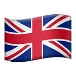 Показатели деятельности научной школы  за 2015-2021 гг.
8
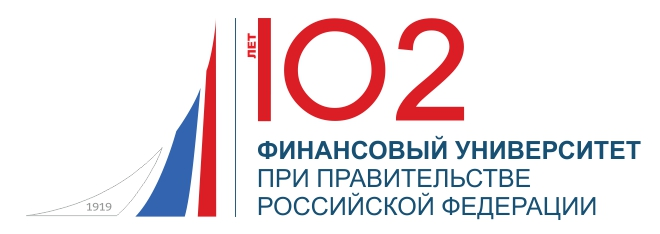 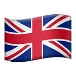 Показатели деятельности научной школы  за 2015-2021 гг.
9
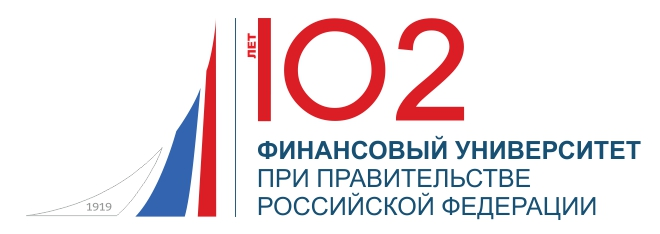 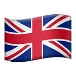 Показатели деятельности научной школы  за 2016-2021 гг.
10
102
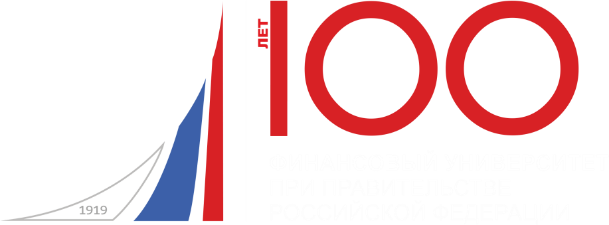 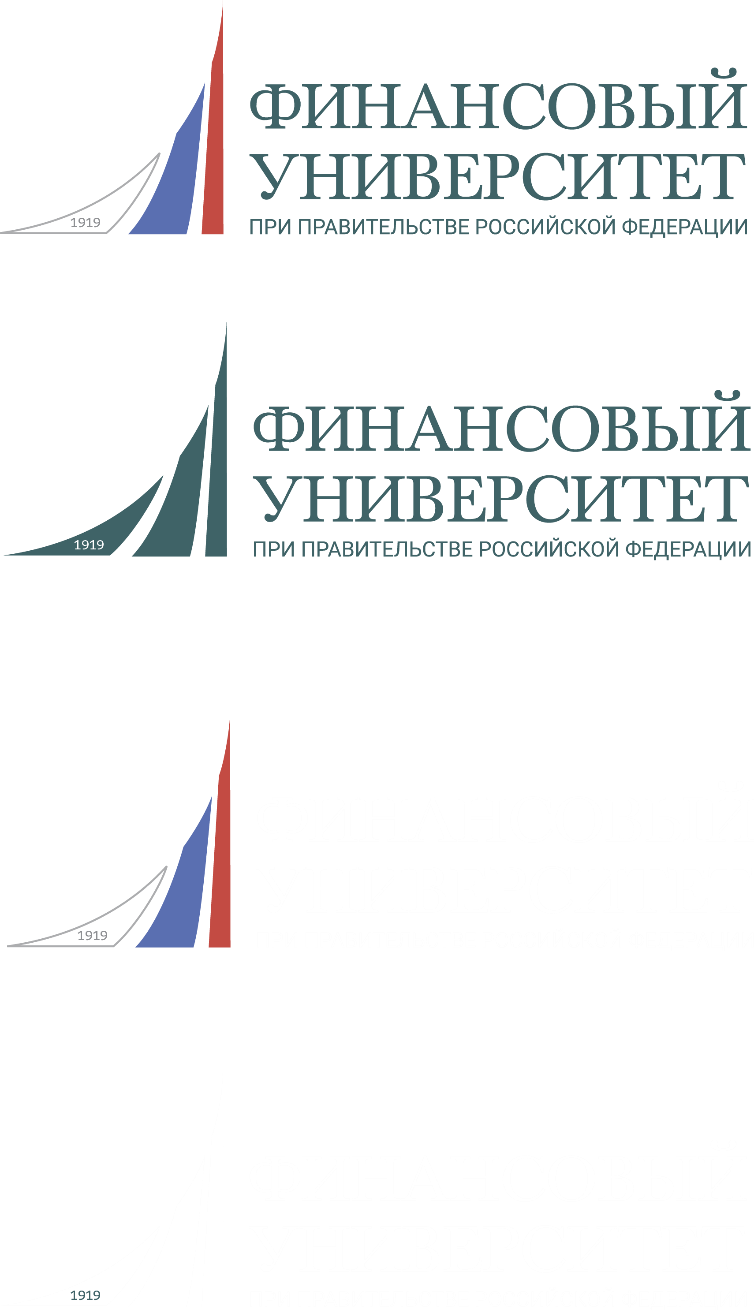 Достижения в подготовке докторантов и аспирантов
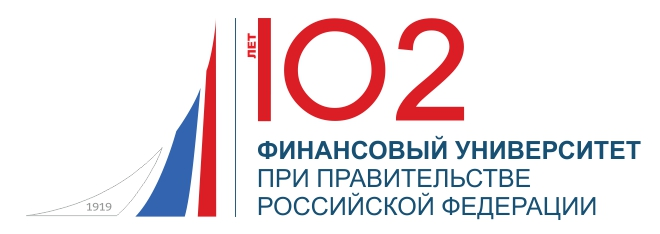 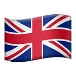 Количество защищённых диссертаций под руководством членов школы с 2015 года
Количество защищённых диссертаций под руководством членов научной школы:
Докторских - 3
Кандидатских - 12
12
102
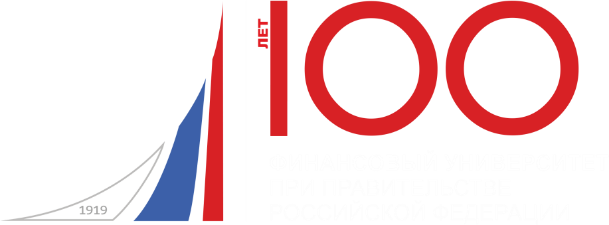 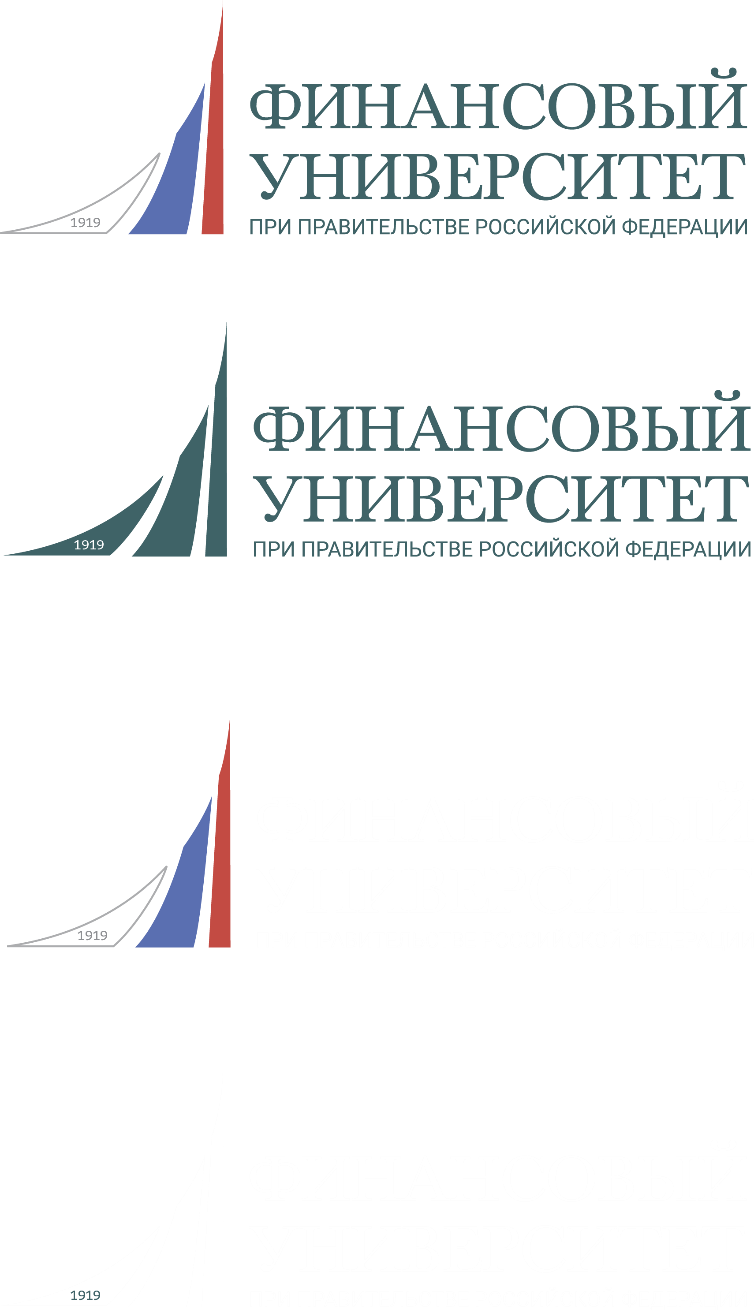 Достижения в научно-исследовательской работе
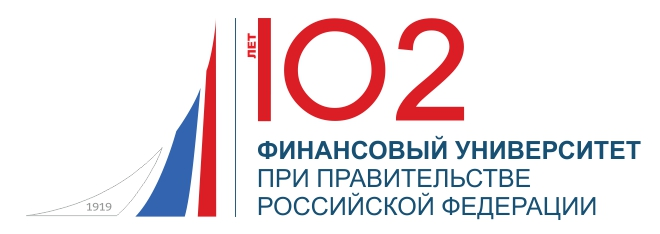 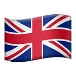 Объем финансирования научных исследований
14
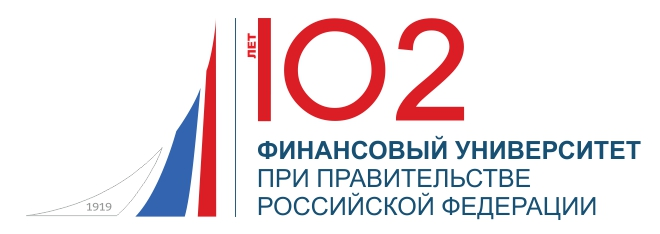 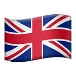 Участие в НИР - Госзадание
Представители научной школы (преподаватели Департамента корпоративных финансов и корпоративного управления Финуниверситета) в период 2015-2021 гг. успешно участвовали: 
в НИРах в рамках Государственного задания (бюджетное финансирование)

Наиболее значимые: 
«Финансовые обязательства государства по содержанию имущественного комплекса образовательных организаций и финансированию образовательной деятельности в Российской Федерации и странах Европы и Азии» (2016-2017).
«Разработка методики определения стоимости выполнения НИР по государственному заданию и другим видам НИР в государственных научных и образовательных учреждениях» (2018).
«Разработка и внедрение системы оценки и коммерциализации результатов научных исследований в российских научных организациях и организациях высшего образования» (2018).
«Оценка инвестиционных проектов в современных условиях» (2019).
«Оценка инвестиционной привлекательности российских компаний» (2020).
«Разработка инструментария стоимостной оценки и управления цифровыми активами» (2021).
«Развитие теории отношений собственности в современном мире» (2019-2021).
15
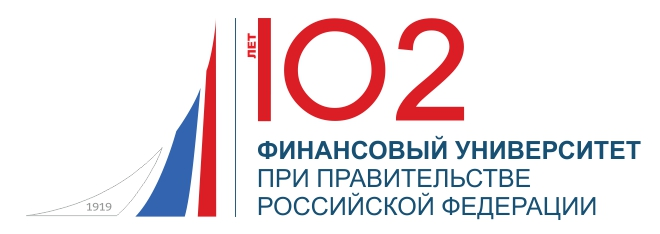 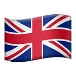 Участие в НИР - Хоздоговорные темы
Представители научной школы в период 2015-2021 гг. участвовали: 
в хоздоговорных НИРах (заказчики – Пенсионный фонд РФ, АО «НПО Ангстрем», ОАО«РЖД» и др.)
Наиболее значимые: 
 «Исследование проблем регулирования актуарной деятельности в Пенсионном фонде Российской Федерации в контексте стратегического планирования и международного опыта в области оценки финансовой устойчивости национальных пенсионных систем, основанных на принципах социального страхования и солидарности поколений» (2016 год – заказчик – Пенсионный фонд Российской Федерации). 
«Разработка методики комплексной оценки эффективности и качества доверительного управления средствами пенсионных накоплений частными управляющими компаниями, условия расторжения договоров при неэффективном управлении, законодательные нормативы и использование новых инструментов инвестирования с учетом мирового опыта» (2017 год – заказчик – Пенсионный фонд). 
«Оказание услуг по подготовке Заключения специалистов по финансово-экономическому исследованию стоимости изделий, покупных комплектующих изделий (ПКИ) и финансово-хозяйственных операций, связанных с выполнением обязательств Заказчика по гос. контрактам» (2020 год – заказчик – АО "НПО Ангстрем").
Выполнение НИР для обеспечения инновационного развития и текущей деятельности ОАО "РЖД" (2020 год – заказчик – Фонд поддержки научно-проектной деятельности студентов, аспирантов и молодых ученых "Национальное интеллектуальное развитие«).
16
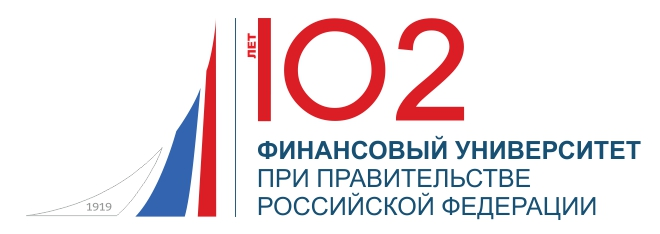 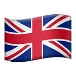 Участие в НИР
В соответствии с научными направлениями деятельности Школы представители научной школы за период 2015-2021 гг. участвовали: 
в подтемах научных исследований общеуниверситетской комплексной темы «Новая парадигма общественного развития в условиях цифровой экономики» на период до 2020 года»  (2019-2020),  «Формирование условий долгосрочного устойчивого развития России: теория и практика» (2021 г.).
Материалы исследования по тематике научной школы публикуются в ежегодных монографиях, используются в преподавании различных дисциплин уровня бакалавриата, магистратуры и аспирантуры, связанных со стоимостной оценкой и инвестиционной деятельностью.
17
102
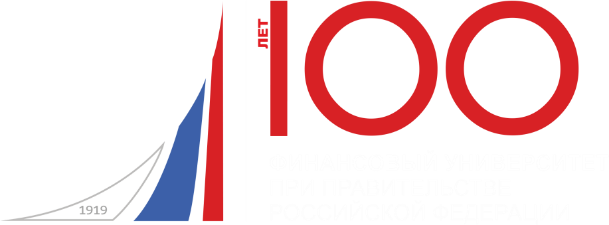 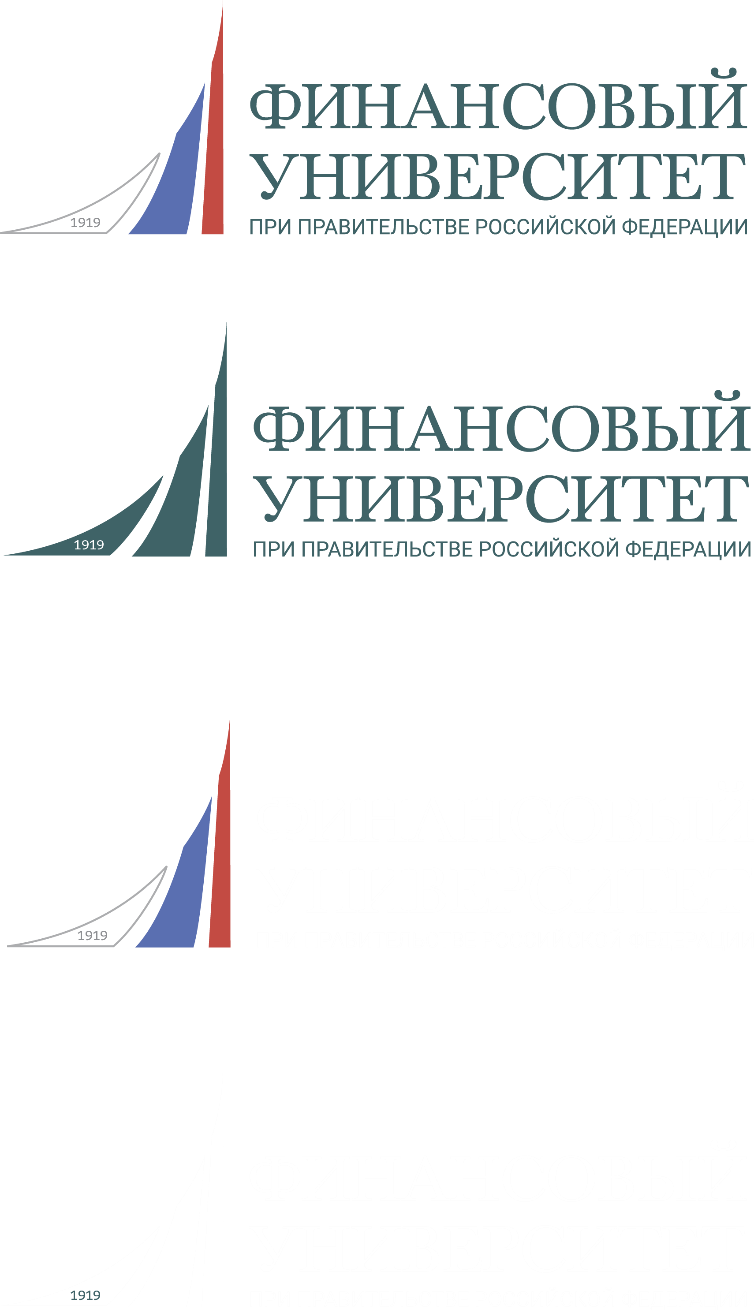 Достижения в теоретических результатах школы
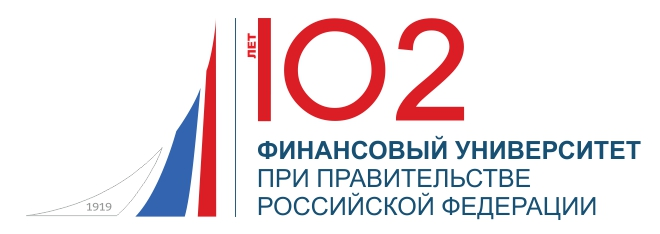 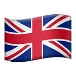 Наиболее значимые теоретические результаты школы:
развита методология стоимостной оценки собственности в целях определения направления трансформации теории собственности и корпоративных отношений в цифровой экономике;
сформированы теоретические основы классификации цифровых активов для целей стоимостной оценки и управления;
предложены научно-методические подходы к интегрированной оценке инвестиционных проектов с учетом целей и рисков инвестирования;
обоснован комплексный подход к оценке инвестиционной привлекательности компаний, учитывающий стоимость бизнеса, нематериальных активов и объектов интеллектуальной собственности;
раскрыты теоретические положения и методические подходы к определению стоимости выполнения НИР в государственных научных и образовательных учреждениях;
определены концептуальные основы формирования системы оценки и коммерциализации результатов научных исследований в научных организациях и высших учебных заведениях: предметная область, цели, функции, принципы, оценочные подходы и механизм управления РИД;
разработаны концептуальные и методологические основы оценки человеческого интеллектуального капитала.
19
102
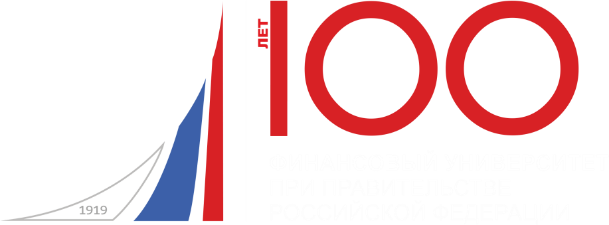 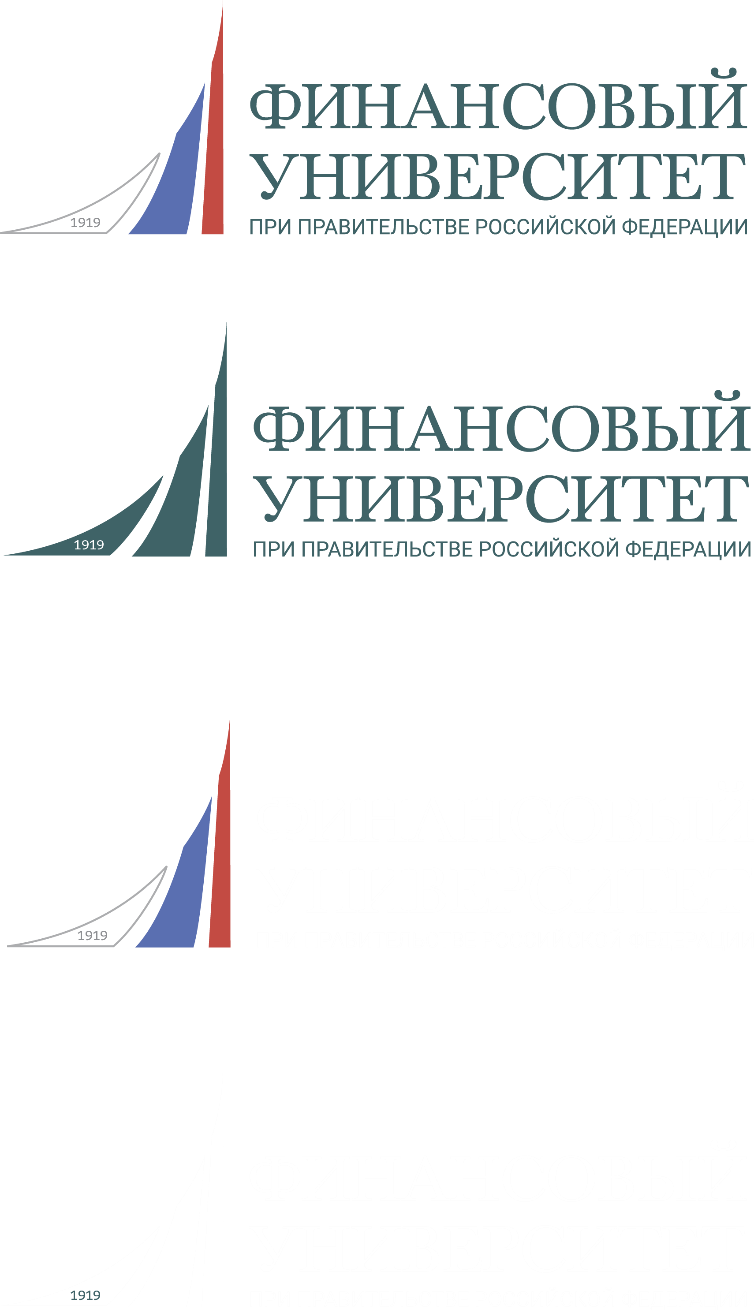 Перспективные направления развития
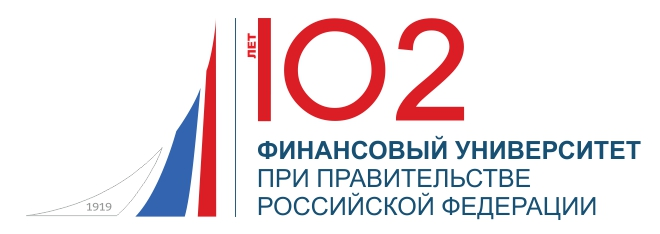 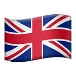 Перспективные направления развития научной школы в рамках стратегических научных целей и задач Финансового университета :
Развитие отношений собственности в условиях цифровизации экономики и общества;
Развитие методов оценки цифровых активов, включая цифровые финансовые активы; 
Оценка стоимости проектов и стоимостные аспекты инвестиционной привлекательности социально-экономических субъектов;  
Развитие теории и методологии стоимостного проектного анализа и финансирования;
Формирование Диджитал инструментария стоимостной оценки;
Социально-экономические, экологические и поведенческие факторы: анализ развития и влияние на стоимость;
Цепочки стоимости в цифровой экономике: анализ, технологии измерения и использования;
Определение стоимости различных объектов оценки: развитие методов, моделей и технологий.
21
102
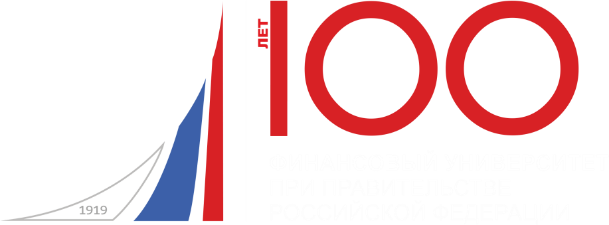 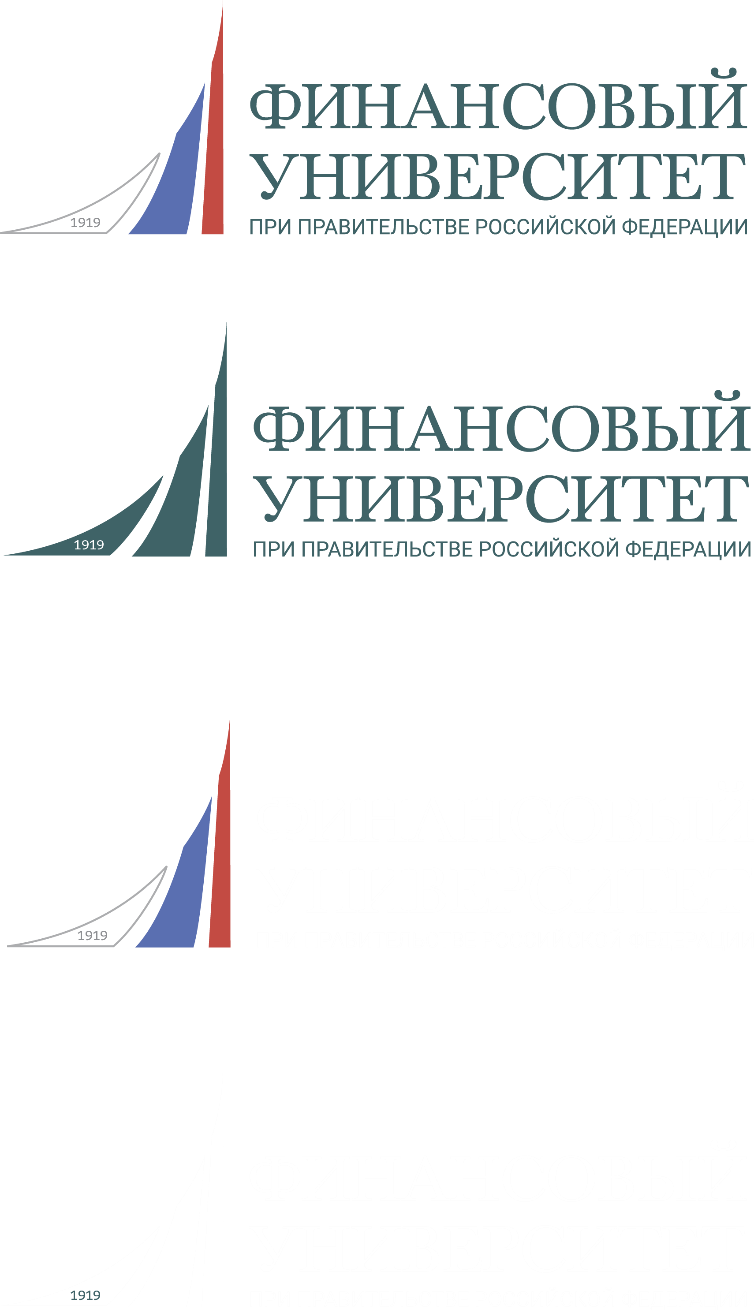 Направления повышения значимости научной деятельности школы
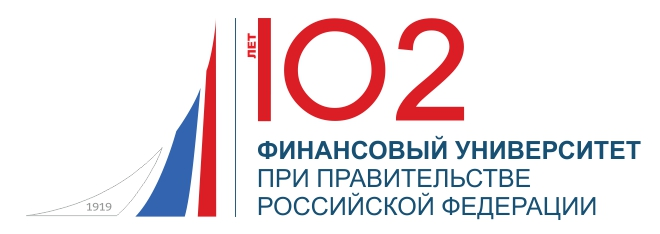 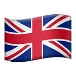 Основные направления повышения значимости научной деятельности школы
подготовка предложений в Совет по оценочной деятельности Министерства экономического развития Российской Федерации, Росимущества, Росреестра, Совет по международным стандартам оценки;
формирование дискуссионных площадок для обсуждения актуальных проблем развития оценочной деятельности и управления активами и бизнесом;
расширение участия в исследованиях по заказу Аппарата Правительства Российской Федерации, Минэкономразвития, Росимущества, Росреестра;
расширение возможности проведения научных исследований с зарубежными экономическими вузами и центрами по проблемам оценочной деятельности и корпоративных финансов, а также подготовки публикаций по результатам совместных научных исследований;
активизация подготовки статей ученых научной школы для публикации в базах Scopus и Wos;
усиление внимания публикаций докторантов, аспирантов и магистрантов по проблемам научной школы, продолжение подготовки монографий с участием молодых преподавателей, в т.ч. с привлечением молодых преподавателей; 
подготовка монографий по актуальным направлениям развития оценки активов и бизнеса с представителями осимущества, крупных корпораций и консалтинговых компаний.
23